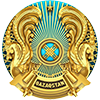 Министерство труда и социальной защиты населения Республики Казахстан
О МЕРАХ ПО ОБЕСПЕЧЕНИЮ 
БЕЗОПАСНЫХ УСЛОВИЙ ТРУДА
Астана, декабрь 2023 года
1
Безопасность и охрана труда
ЗАТРАТЫ РАБОТОДАТЕЛЕЙ 
в связи с условиями труда
Казахстан занимает  среди 83 стран по показателям 
не смертельного                  

и

смертельного 
производственного травматизма на 100 тыс. работающих
по данным БНС за 2022 г.
Материальные последствия от производственного травматизма


На одного работника
15
место
4,1 млрд.тг.
Предприятий имеют производственные 
советы

из них в организациях непромышленных 
отраслей
5%
57
место
80%
1,7 млн. тг.
276 
млрд. тг. 
в год
по данным МОТ на 2022 г.
по данным БНС за 2022 г.
Уровень скрытого травматизма  (cоотношение общего числа пострадавших к погибшим)
рекомендовано МОТ 500:1
58,4%
затрат связаны 
с занятостью во вредных условиях труда имеют 
компенсационный характер
Составляет охват работников ОСНС
11:1
70%
затрат связаны 
с занятостью во вредных условиях труда имеют 
компенсационный характер
41%
Охват предприятий системой ОСНС
ТРЕБУЮТ РЕШЕНИЯ:
высокие показатели производственного травматизма, профессиональных заболеваний и нарастание проблемы их сокрытия.
отсутствие информации по профессиональным рискам (ОПР) и занятым во вредным условиях труда в республике как барьеры в организации гос.контроля в проактивном формате. 
внедрение риск ориентированной системы управления охраной труда, основанной на профессиональном риске, переход от списочного подхода в регулировании норм к дифференцированному на каждом предприятии.
по данным БНС за 2022 г.
по данным НБ РК на 01.11. 2023 г.
69 млрд.тг.
Страховые премии в рамках ОСНС
1195
н/с
29%
Удельный вес работников, занятых во вредных условиях труда из 1,6 млн обследованных
произошло в 2023 году на предприятиях страны
Предприятий имеют производственные 
советы

из них в организациях непромышленных 
отраслей
затрат связаны 
с занятостью во вредных условиях труда имеют 
компенсационный характер
6,2 млрд.тг.
Выплачено пострадавшим
со смертельным исходом
221
н/с
по данным БНС за 2022 г.
по данным НБ РК на 01.01. 2023 г.
Нарушений приходится  на  обучение работников по охране труда
657 чел.
11%
выявляются профбольные
уровень травматизма 
в 2022 году 
(коэффициент частоты несчастных случаев на 1000 работающих
0,21
Состоят на диспансерном учете с профпатологией
7 052 чел.
Причин несчастных случаев связано с недостатками в обучении
20%
2
по данным БНС и Института профпатологии за 2022 г.
по данным КТСЗН  за 2022 г.
2
Вредные условия труда
(за 2022 год)
ЗАНЯТО ВО ВРЕДНЫХ УСЛОВИЯХ ТРУДА (тыс. чел.)
Обследовано 1,6 млн. чел.
3
Экономические затраты работодателей
(за 2022 год)
Хоть один вид компенсации
681 тыс.
НАЕМНЫХ РАБОТНИКОВ
Обследовано
1,6 млн. 
НАЕМНЫХ РАБОТНИКОВ
На компенсации
276 млрд.тг 
ОБЩАЯ СУММА ЗАТРАТ
Дополнительные отпуска
Доплаты за вредные и другие неблагоприятные условия труда
Бесплатное получение молока или других равноценных продуктов
Бесплатное лечебно-профилактическое питание
Сокращенный рабочий день
Перечисление ОППВ
В 2022 году 681 тыс. работников получили различные компенсации за работу во вредных условиях труда на сумму 
более 276 млрд. тенге, что на 23,2% больше, чем в 2021 году
4
Динамика производственного травматизма и профессиональной заболеваемости
на 1 ноября 2023 года
ПРОИЗВОДСТВЕННЫЙ ТРАВМАТИЗМ (чел.)
Всего пострадало
1195
РАБОТНИКОВ
Погибло 
221
РАБОТНИКОВ
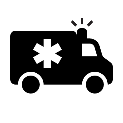 количество пострадавших
количество погибших
ПРОФЕССИОНАЛЬНЫЕ ЗАБОЛЕВАНИЯ (чел.)
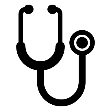 пострадало
7 052 чел.
в т.ч. погибло
Состоят на диспансерном учете с профпатологией
5
Динамика по степени утраты профессиональной трудоспособности (УПТ)
на 1 ноября 2023 года
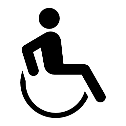 СВЕДЕНИЯ О ЛИЦАХ СО СТЕПЕНЬЮ УПТ
(чел.)
ВПЕРВЫЕ УСТАНОВЛЕННАЯ 
СТЕПЕНЬ УПТ (чел.)
Производственный травматизм
Профессиональная заболеваемость
6
Выплаты в связи с утратой профессиональной трудоспособности
СУММА ВЫПЛАТ
ПОЛУЧАТЕЛИ
ВСЕГО ЛИЦ 
СО СТЕПЕНЬЮ УПТ
7,5
млрд. тенге
10,0 тыс. лиц,
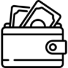 БЮДЖЕТ
2,8
млрд. тенге
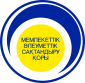 5,0 тыс. лиц
15,0
ГФСС
тыс. человек
11,0
млрд. тенге
10,0 тыс. лиц
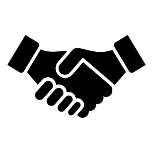 КСЖ
26,2
4,9
млрд. тенге
5,0 тыс. лиц
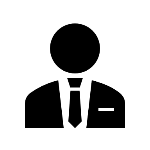 млрд. тенге в год
работодатели
(тенге)
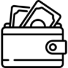 СРЕДНИЙ 
РАЗМЕР ВЫПЛАТ
7
Обязательное страхование работников от несчастных случаев в Казахстане
ТЕКУЩАЯ СИТУАЦИЯ ПО ОСНС В КАЗАХСТАНЕ
Динамика страховых премий и выплат
Систему ОСНС реализует                              8 компаний по страхованию жизни
Страховой тариф составляет                              0,12% - 2,96% от ФОТ в зависимости от вида экономической деятельности
Охват юридических лиц системой ОСНС
Охват наемных работников системой ОСНС
тыс. предприятий
тыс. чел
8
Государственный и внутренний инспекционный контроль
на 1 ноября 2023 года
ПРИНЯТЫЕ МЕРЫ
РЕЗУЛЬТАТЫ ПРОВЕРОК
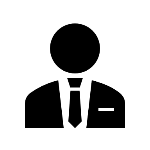 Проведено 5834 проверок предприятий
Всего выявлено 8936 нарушений: 
23% по вопросам БИОТ в том числе:
не обеспечение безопасных условий труда – 15%; 
не проведение обучения и инструктажа работников – 11%
необеспечение СИЗ – 9%
Внутренний контроль на предприятиях
3,2 тыс. предприятий внедрили международные стандарты
Внутренний контроль на предприятиях осуществляют 18 тыс. производственных советов
481 предприятий присоединились к концепции «Vision zero»
Запущен функционал «Онлайн трудовой консультант» 28 тыс. человек прошли самопроверку.
Проведена аттестация 7 тыс производственных объектов
9
Предложения по совершенствованию  системы безопасности и охраны труда
Усиление административной ответственности
Разработка Концепции безопасного труда до 2030 года
Дополнения в Трудовой кодекс 
Республики Казахстан
Ужесточение административных санкций в части замены вида взыскания «Предупреждение» на «Административный штраф» (статьи 93 и 94 КоАП РК); 

Привлечение к административной ответственности должностных лиц, непосредственно отвечающих за соблюдение требований в сфере охраны труда (статьи 93 и 94 КоАП РК);

Увеличение размеров административных штрафов (статьи 93, 94, 95, 96 КоАП РК);

Закрепление административной ответственности за нарушение требований по выплате возмещения вреда, причиненного жизни и здоровью работника.
Пересмотр применения смешанной ответственности сторон при расследовании несчастного случая
Закрепление сроков информирования медицинской организацией работодателей и государственного инспектора труда о каждом случае обращения работников с производственной травмой
Наделение уполномоченного органа в области здравоохранения компетенцией по утверждению порядка определения тяжести производственных травм
Цифровизация БИОТ
Разработка Цифровой карты предприятия
Разработка мобильного приложения для государственных инспекторов труда
Автоматизация СУР за счет АИС